ACCORD Update 2
Costings
22nd September 2022
Dr Jennifer Hazelton, Head of Research Funding
University of Edinburgh Research Office
Our role is to enable world class research
£359m
Research funding won in 2020/2021
£1.24bn
~2400
Value of research funding applications submitted in 2020/21
Active grants we support
~350
2834
Number of research funding applications submitted in 2020/21
Organisations funding our research
[Speaker Notes: We do a lot of it!]
How your Research Funding Specialist can support your application:
First point of contact 
Costings
Liaison with other institutions 
Non-technical aspects 
Layman’s critique for technical aspects 
Scheme compliance and eligibility criteria
Letters of support.
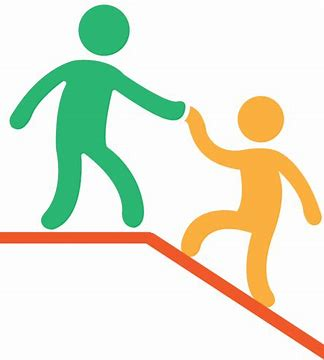 [Speaker Notes: First point of contact for research proposal submissions
Provide costings for research proposals, including liaison with other institutions for collaborative bids
Help draft and proofread non-technical aspects of proposals
Provide layman’s critique for technical aspects of proposals
Check scheme compliance and provide advice on eligibility criteria
Help draft and secure signatures on letters of support.]
Benefits of careful budgeting
Getting your budget as complete and realistic as possible will help your project go smoothly. Discuss it with us in good time to give you the best chance of having your project funded.
A correctly-costed project:
increases your chance of success
minimises the risk of research outcomes not being delivered
increases support for your work from your school or department
makes award management much easier
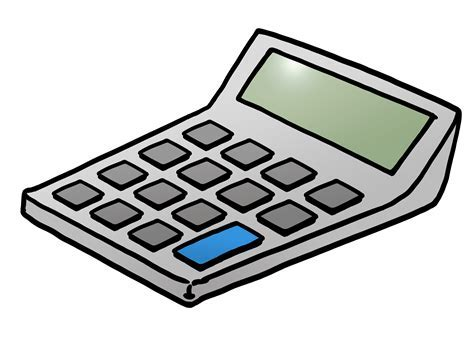 Importance of full economic costing (fEC)
For many major non-commercial funders, including UKRI, the EC, and charities, pricing is prescribed to us. 
The Uni measures financial viability of research projects by how much cost is recovered and funder contribution to overheads. 
Projects not reaching minimum fEC recovery and contribution to overheads levels require approval. For funding from industry, commerce, and public corporations; recovery and contribution to overheads require approval if less than 100%.
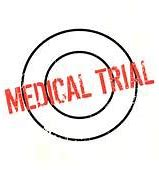 Clinical research
NHS staff, support and treatment costs are provided by NHS R&D. Contact your RFS for more information on procedures.

Contact your RFS early if a SoECAT form is needed.

Researchers in CMVM need to complete the Intent to Submit.
CMVM Intent to Submit (ITS) a Funding Application
Full details: CMVM Grant Submission: Intent to Submit Form (sharepoint.com)
Timings
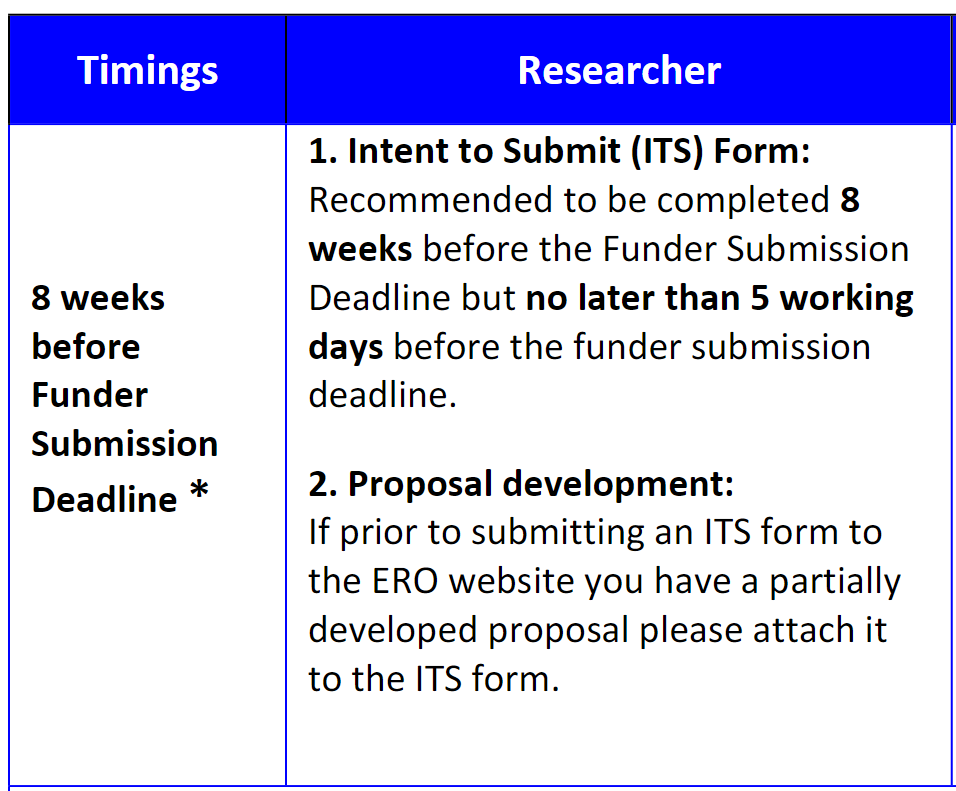 N.B. Research Support Staff work 9-5. If deadline falls outside these times and they are submitting on your behalf, you must ensure all documentation is completed no later than 4:30pm so your proposal can be submitted on time
Timings and PI role
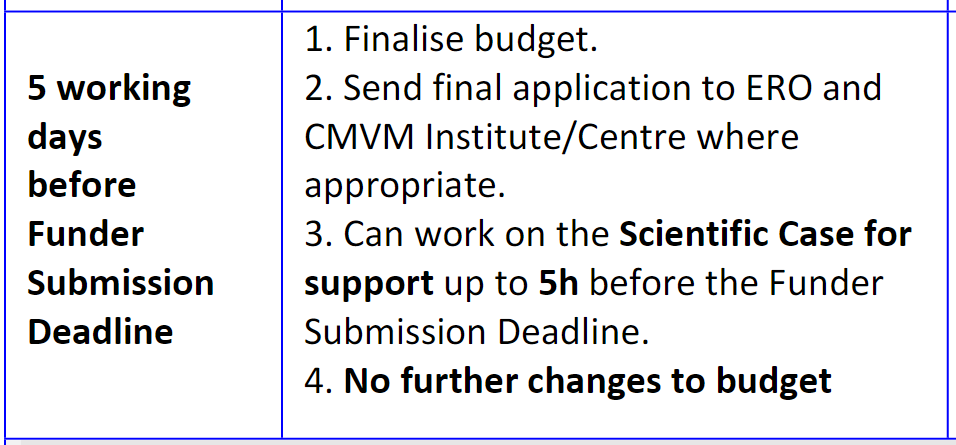 Clinical and non-clinical deadlines
If submitting an ITS form for a non-clinical trial 5 working days prior to funder deadline, you must also submit a near-to-final application and have completed funder submission system for final costings review & approval by ERO/Institute or Centre Finance Team. 
Non-clinical trial submitted to ERO for costings within 5 working days of the funder deadline needs formal approval from PI’s Centre Head; uploaded via the ITS form, for the application to be submitted. 

If an ITS form for a clinical trial is submitted less than 4 weeks before funder submission deadline, formal approval from PI’s Centre Head will be required to ensure submission.
Clinical trial application submitted to ERO for costings within 5 working days of the funder deadline will not be costed or submitted.
Tight funder deadlines
Funders may have a very short turnaround, making it impossible to submit ITS within the 8 week time frame. 

If so, submit ITS as soon as you become aware of the call, then engage with RFS and/or your Centre/Institute Pre-award Admin immediately. We will do our best to help you.
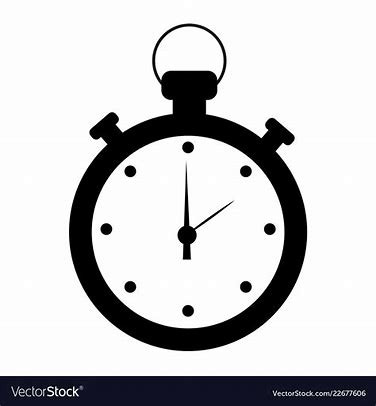 Project costings and budget categories
Staff costings provided in line with approved salary scales, expected increments and future pay rises. Include necessary on-costs (e.g. pension, NI).
If involving staff from other Schools or Centres at Edinburgh, consider their costs.  Each unit will need to approve the application before we can complete formal submission
If other HEIs are involved, they will need to provide their own staff and overhead costings so request them well in advance (we can support liaison).
Directly incurred: Staff
Directly incurred: Non- Staff
Directly allocated
Indirects
ed.ac.uk/research-officeblogs.ed.ac.uk/research-office@growingyouridea